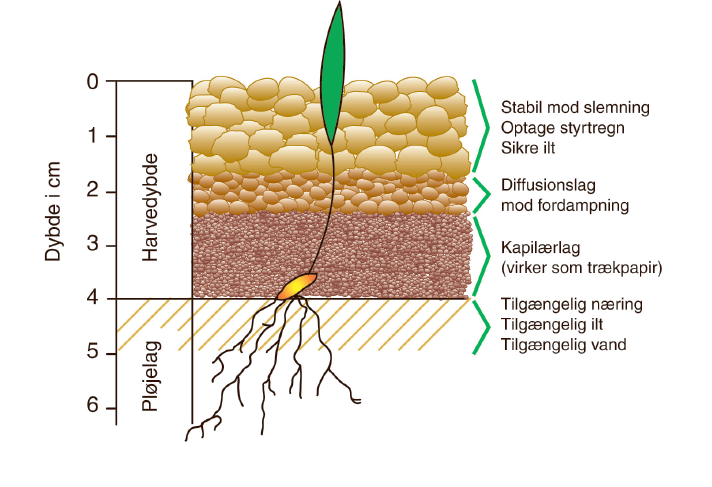 Figur 4.1
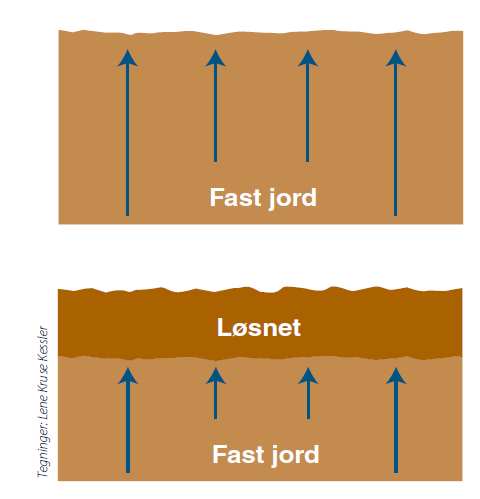 Figur 4.2
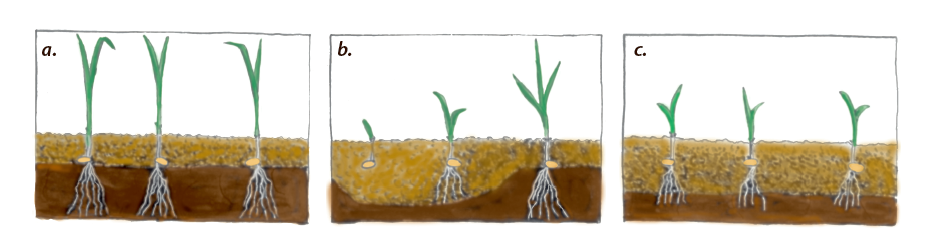 Figur 4.3
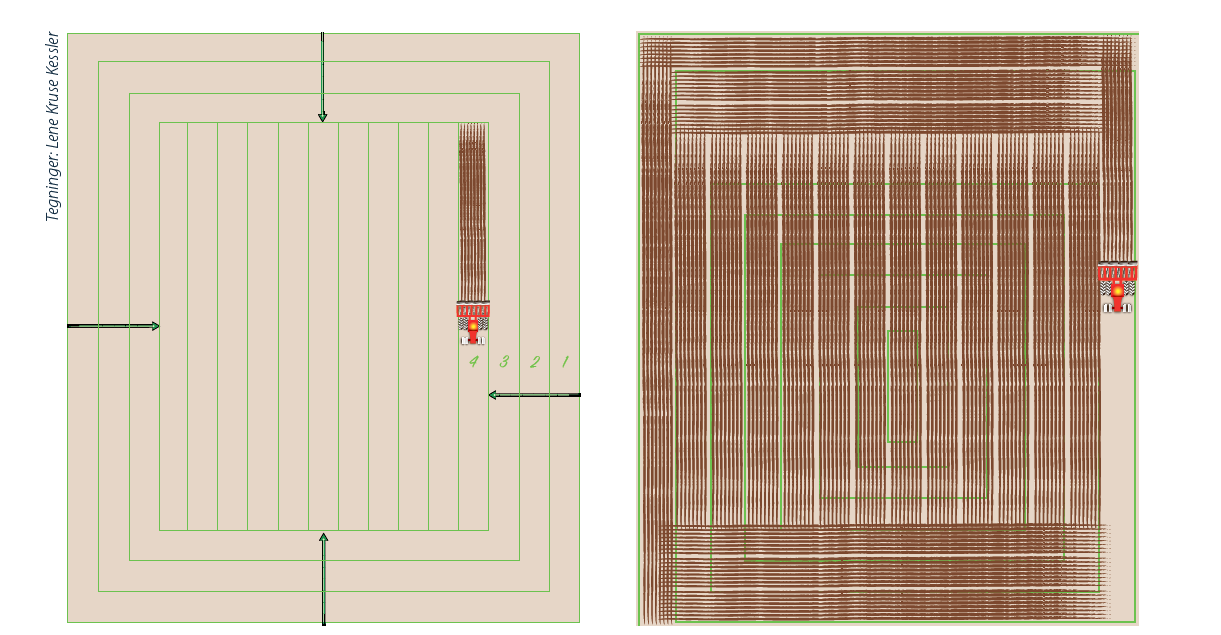 Figur 4.4 & 4.5
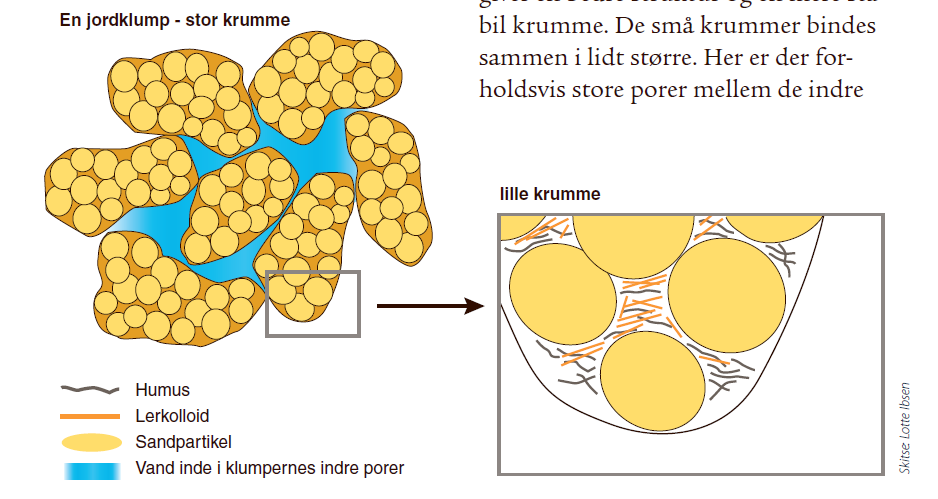 Figur 4.6
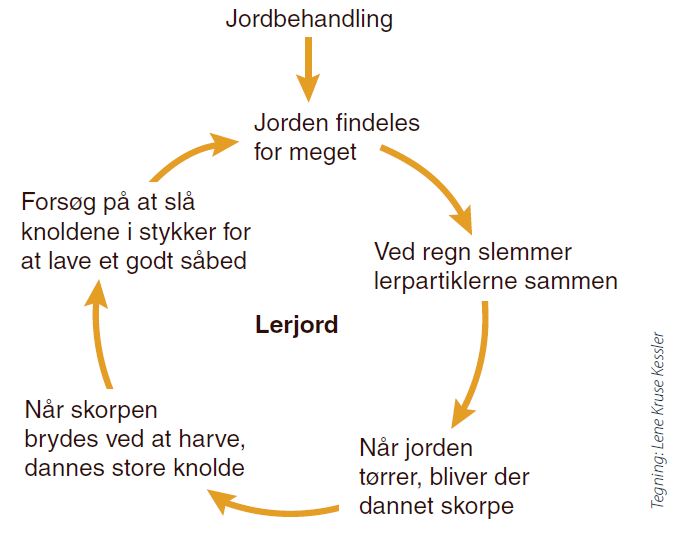 Figur 4.8
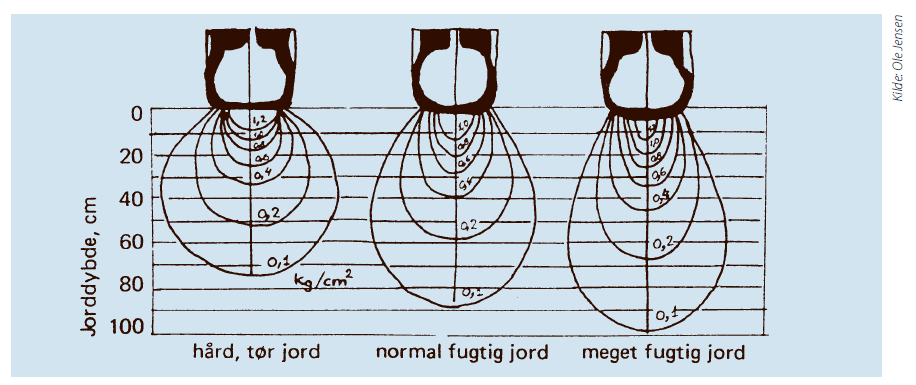 Figur 4.13
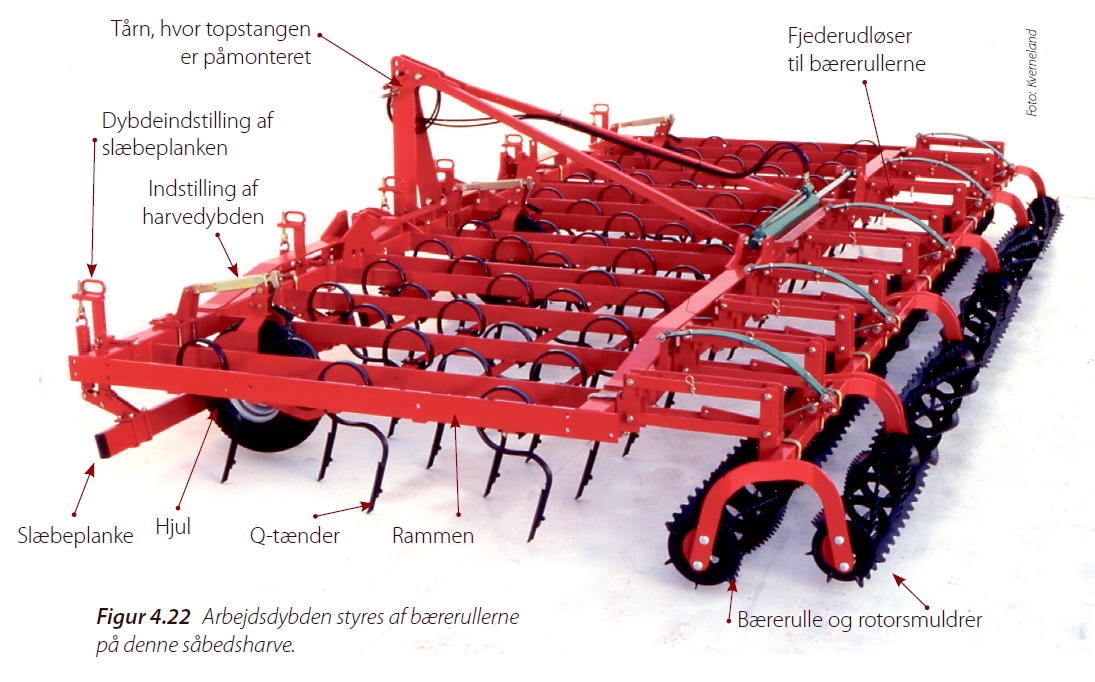 Figur 4.22
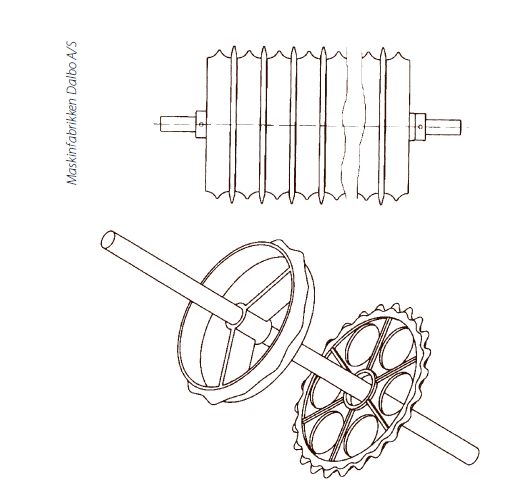 Figur 4.36
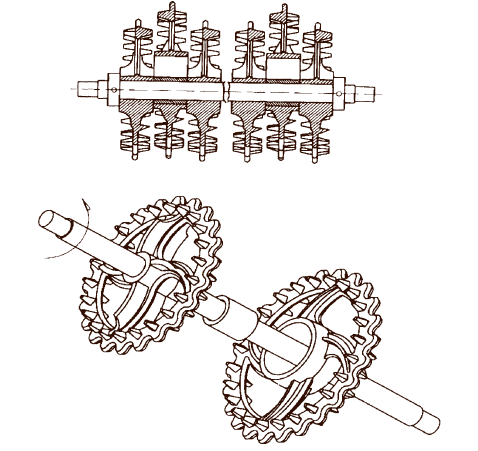 Figur 4.37
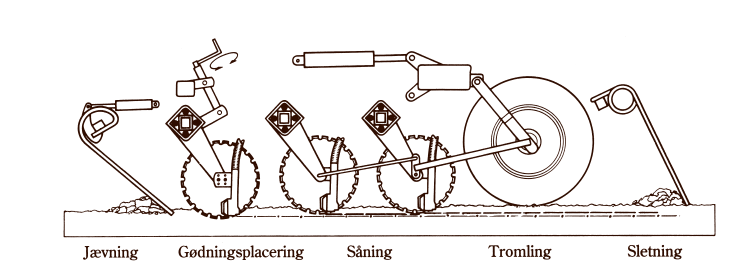 Figur 4.43
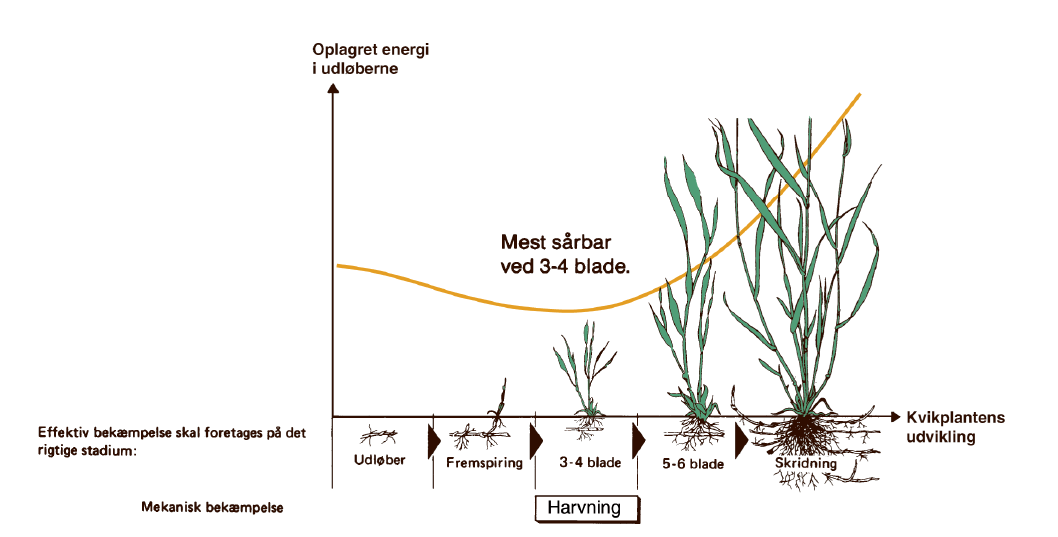 Figur 4.47